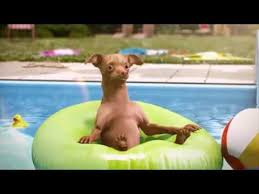 Budu tě učit násobky pěti.
Tak se pohodlně posaď – jdeme na věc.
5
1  5
5  1
Tak vypadá „možná „ po ránu tvůj učitel.
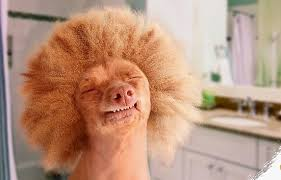 10
2  5
5  2
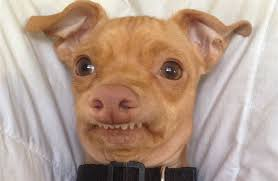 3 + 3 + 3 + 3 +3
KOLIKRÁT JE TAM ČÍSLO 3

nebo 

5 + 5 +5 
KOLIKRÁT JE TAM ČÍSLO 5
15
3  5
5  3
4 + 4 = 8
4 + 4 = 8 
       4 = 4
20
4  5
5  4
5 + 5 = 10
5 + 5 = 10
       5 = 5
25
5  5
5  5
ČÍíslo 5 je v příkladu šestkrát!!!
5 + 5 
5 + 5 
5 + 5
6  5
30
5  6
Vydrž, už bude konec. Již brzy.
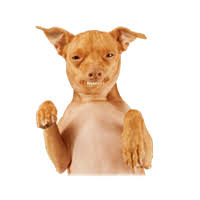 7  5
35
5  7
5 + 5 = 10 
5 + 5 = 10
5 + 5 = 10 
5 + 5 = 10 
JEDNODUŠŠÍ
8 + 8 = 16
8 + 8 = 16
       8 = 8
ZBYTEČNĚ SLOŽITÉ
8  5
40
5  8
MŮŽEŠ POUŽÍT 

10 . 5 COŽ JE 50 

A ODEČTEŠ ČÍSLO 5 
50 – 5
9  5
45
5  9
VYPOČTI 5 . 1 A ZA VÝSLEDEK PŘIDEJ 0 

5 . 1 = 5 A PŘIDÁNÍM 0 VZNIKNE 50
10  5
50
5  10
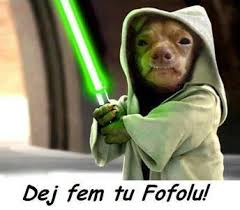 0
5
10
15
20
25
30
35
40
45
50
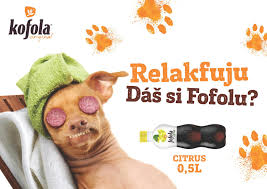